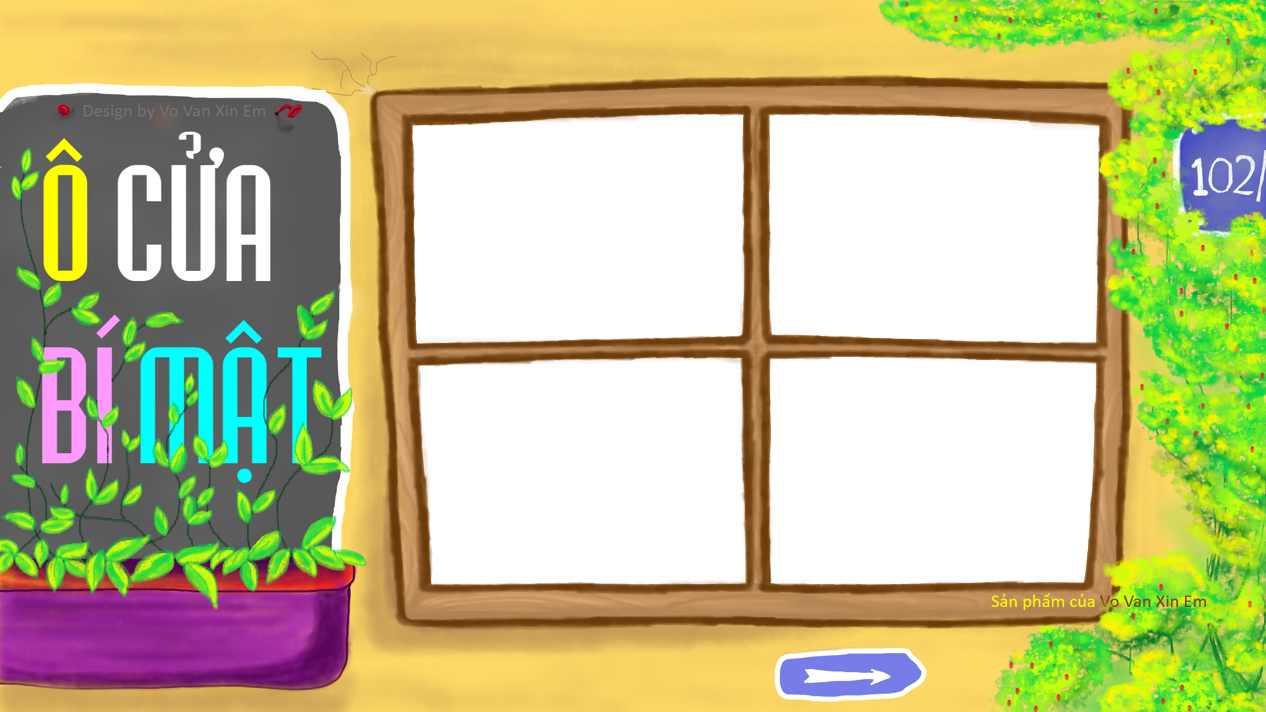 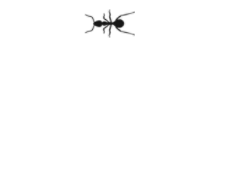 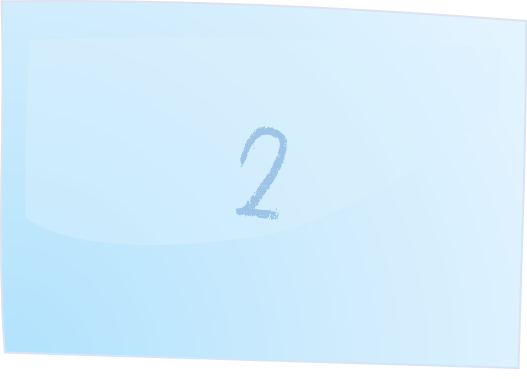 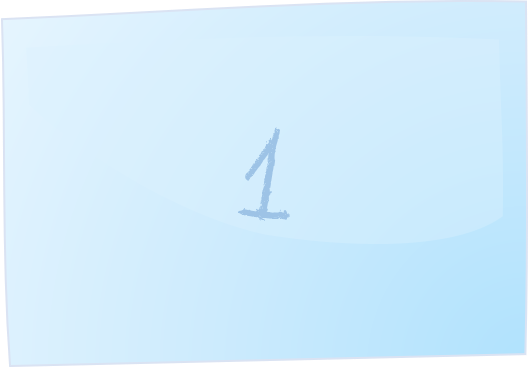 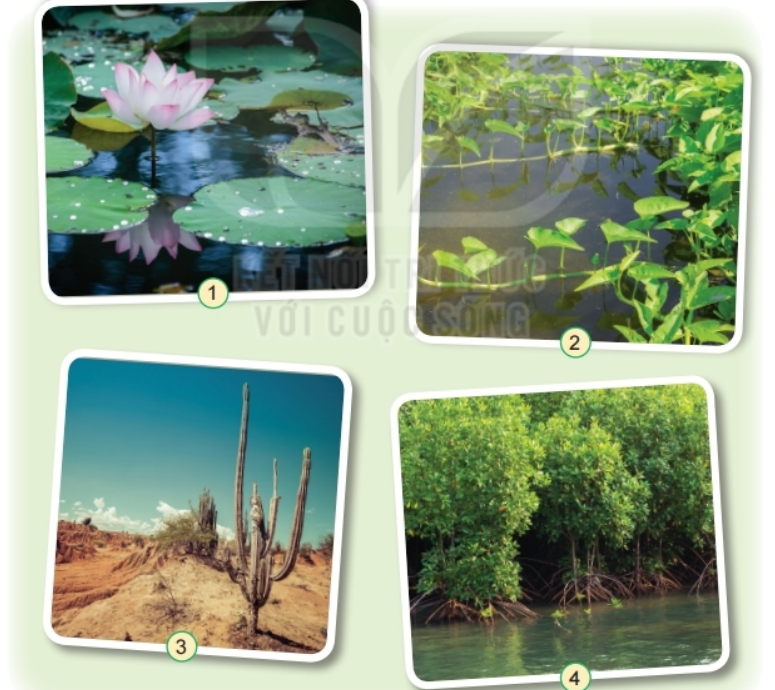 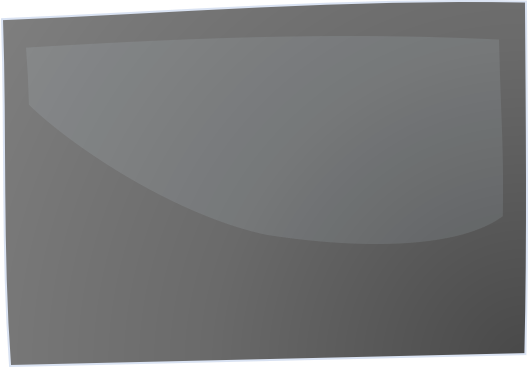 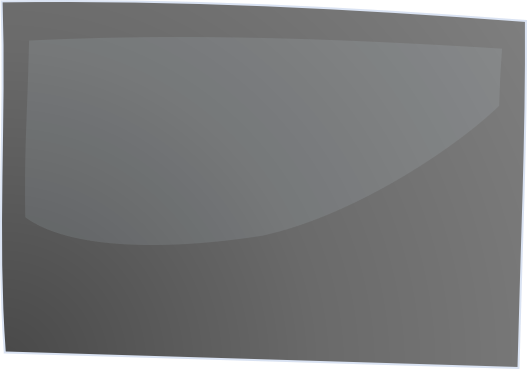 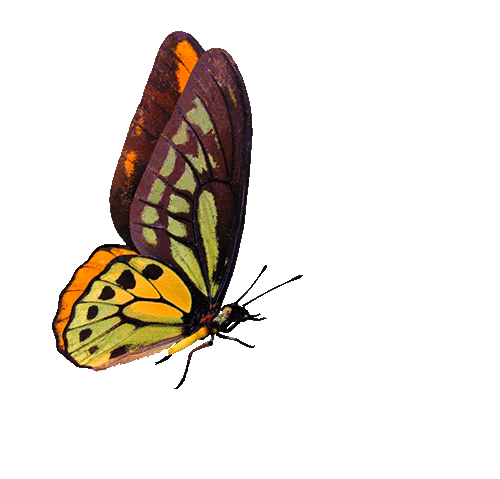 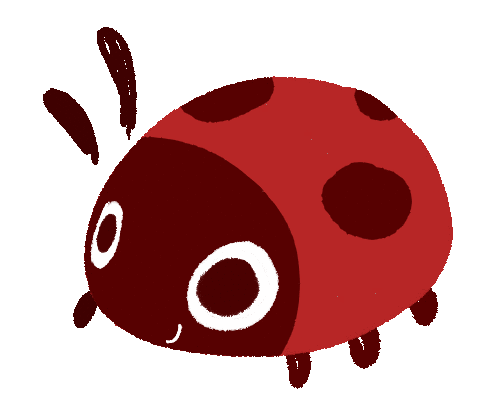 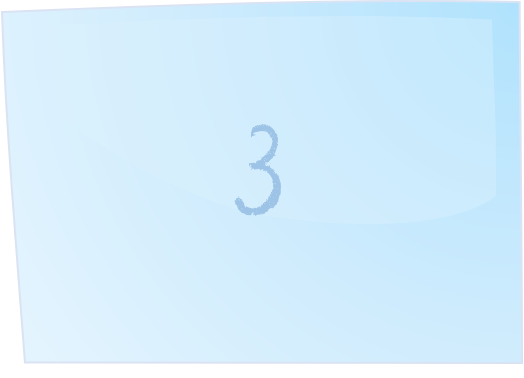 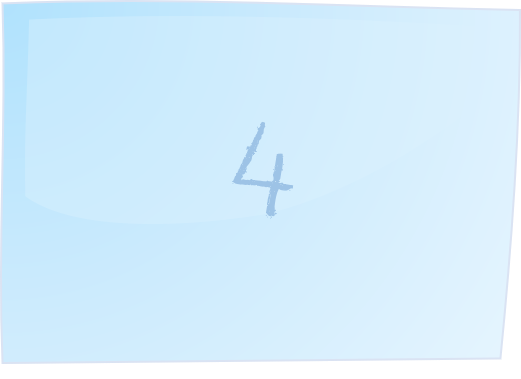 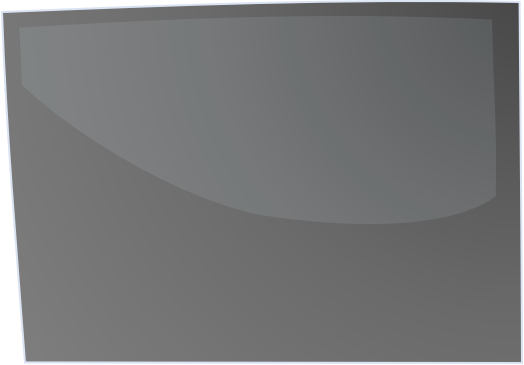 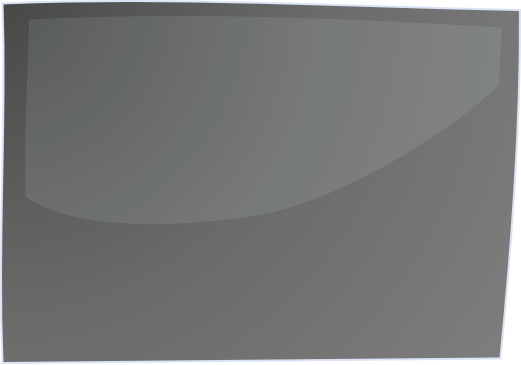 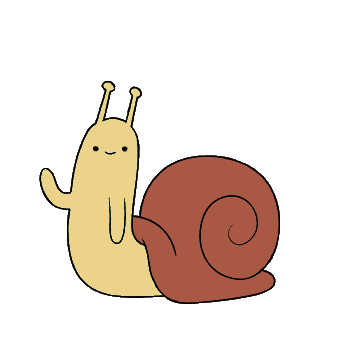 Đến bài mới
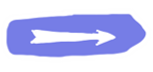 Hoa gì nở giữa mùa hè, 
Trong đầm thơm ngát lá che được đầu 
- Là hoa gì?
Đáp án: Hoa sen
Rau gì thân cuống rỗng không
Hoa tim tím nở đầy sông đầy vườn?
Đáp án: Rau muống
Cây gì thân cao
Lá thưa răng lược
Ai đem nước ngọt
Đựng đầy quả xanh?
Đáp án: Cây dừa
Tắm dưới hồ rất dịu dàng,
Mà sao mang tiếng đùng đoàng lạ thay
- Là cây gì?
Đáp án: Cây hoa súng
Chủ đề 4: Thực vật và động vật
Bài 16: 
Thực vật sống ở đâu
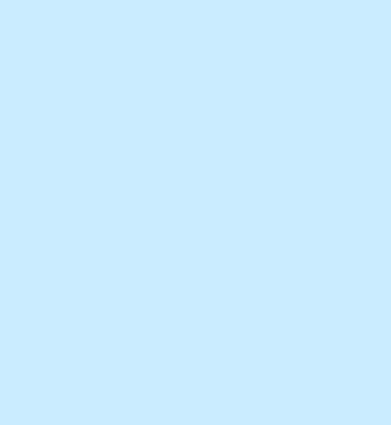 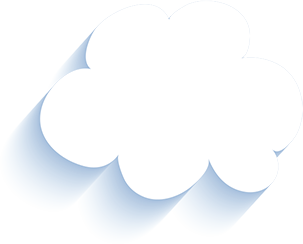 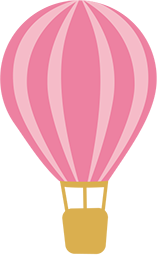 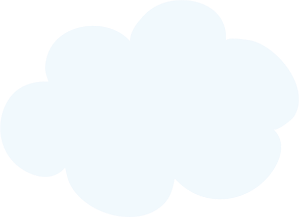 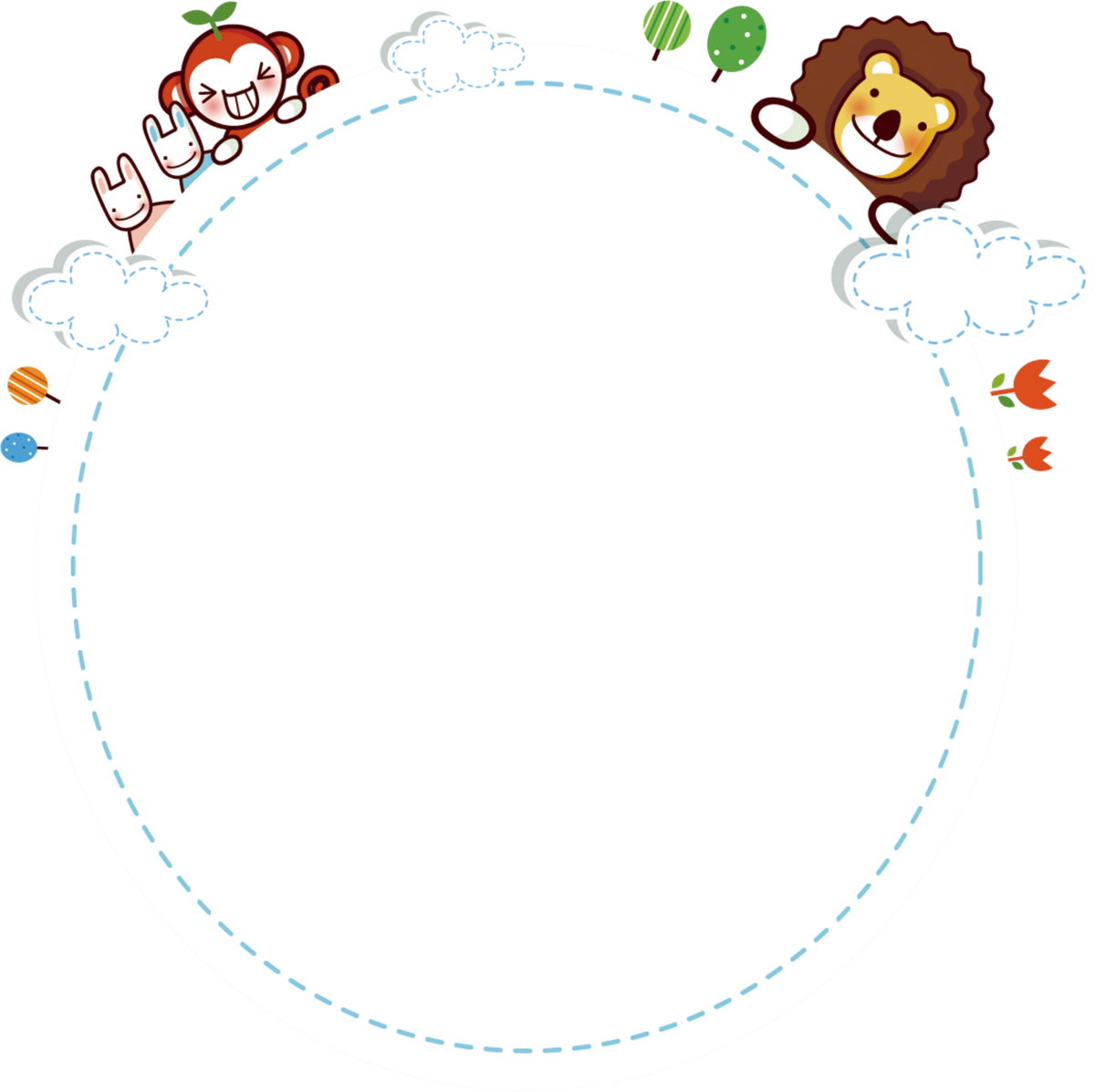 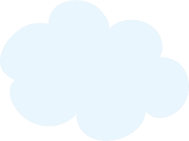 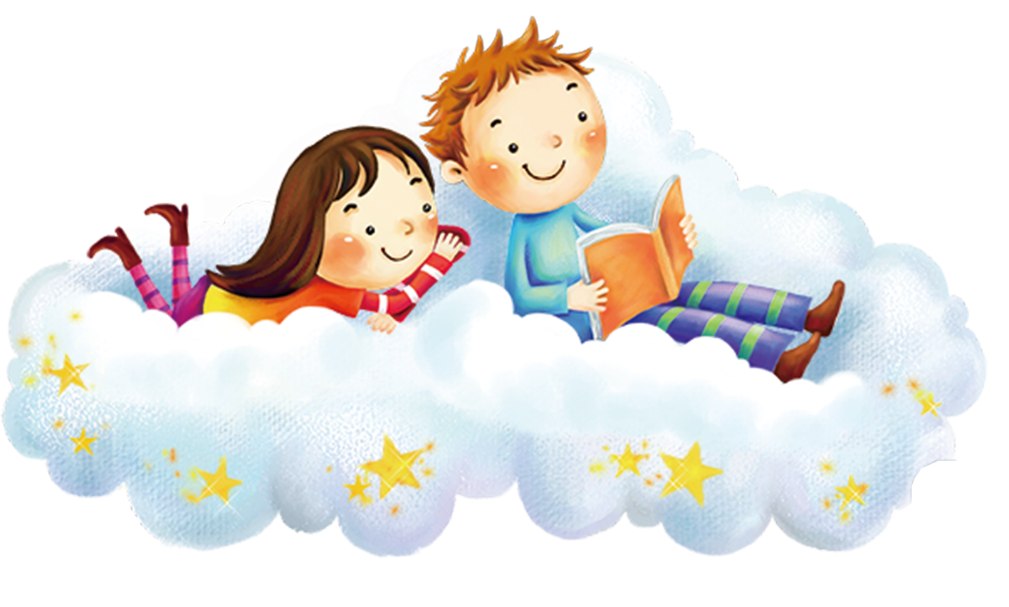 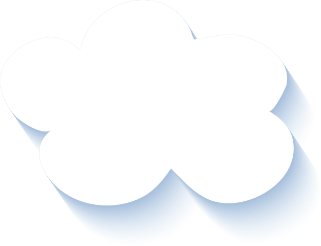 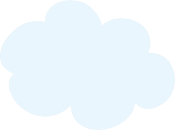 Tiết 1
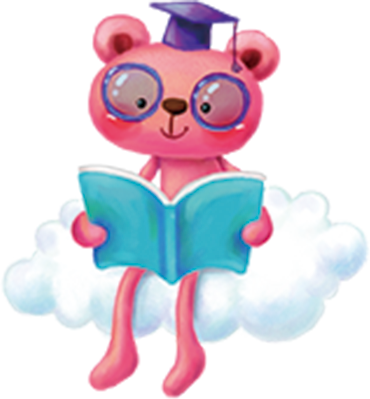 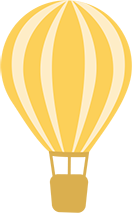 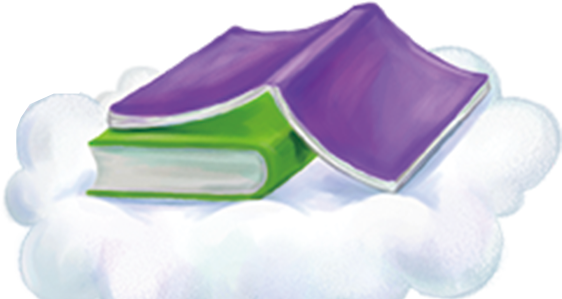 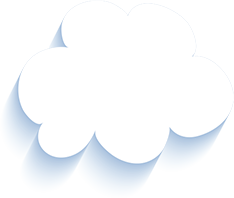 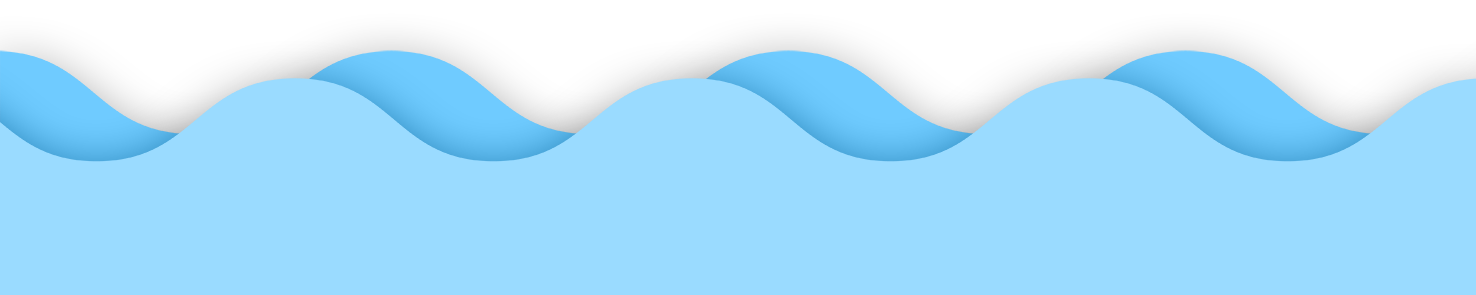 Hoạt động mở đầu
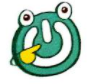 Kể tên và nơi sống của các cây mà em biết
Ví dụ: Cây hoa hồng sống trong vườn, cây bèo sống dưới ao
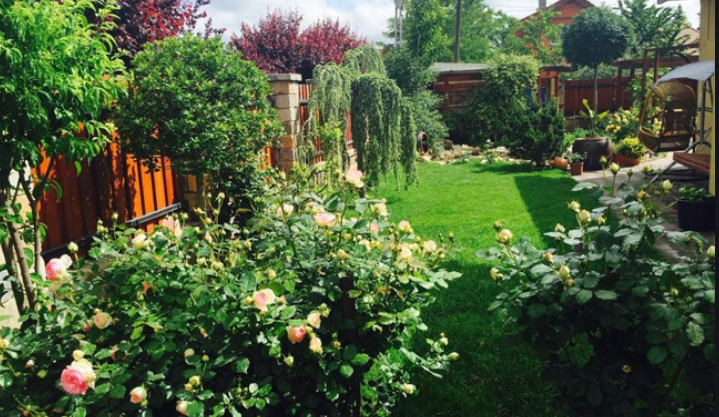 Hoạt động khám phá
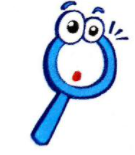 1. Quan sát, nói tên và nơi sống của mỗi cây trong hình dưới đây
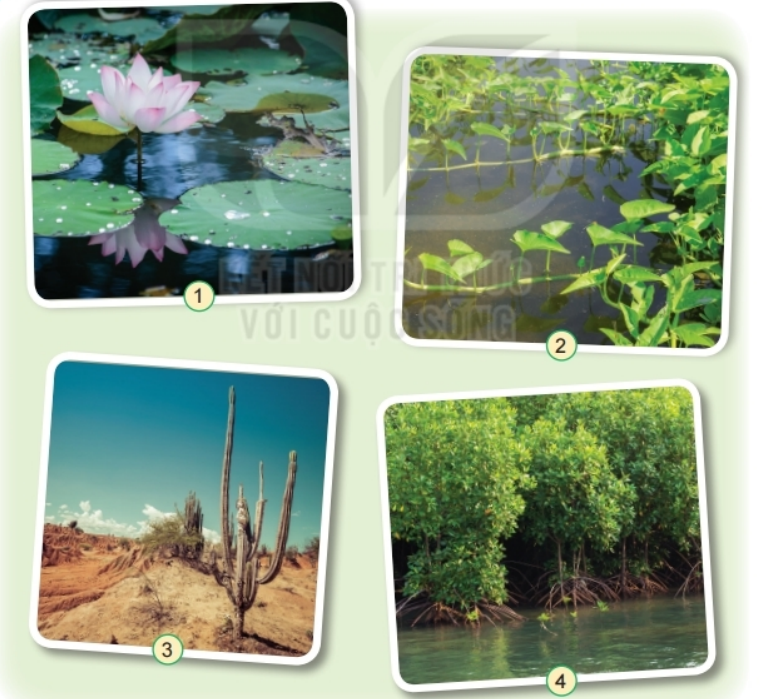 Cây hoa sen sống dưới ao, hồ
Cây rau muống sống dưới ao
Cây đước sống ở biển
Cây xương rồng sống ở sa mạc
1. Quan sát, nói tên và nơi sống của mỗi cây trong hình dưới đây
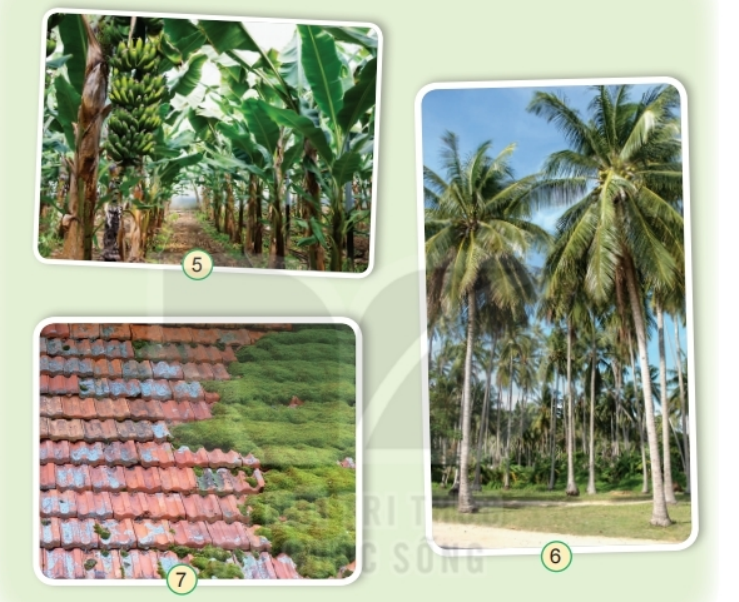 Cây chuối sống trong vườn
Cây dừa sống ở vườn, bờ kênh
Cây rêu sống trên mái nhà, chân tường
Những loại cây này sống ở trên cạn hay dưới nước
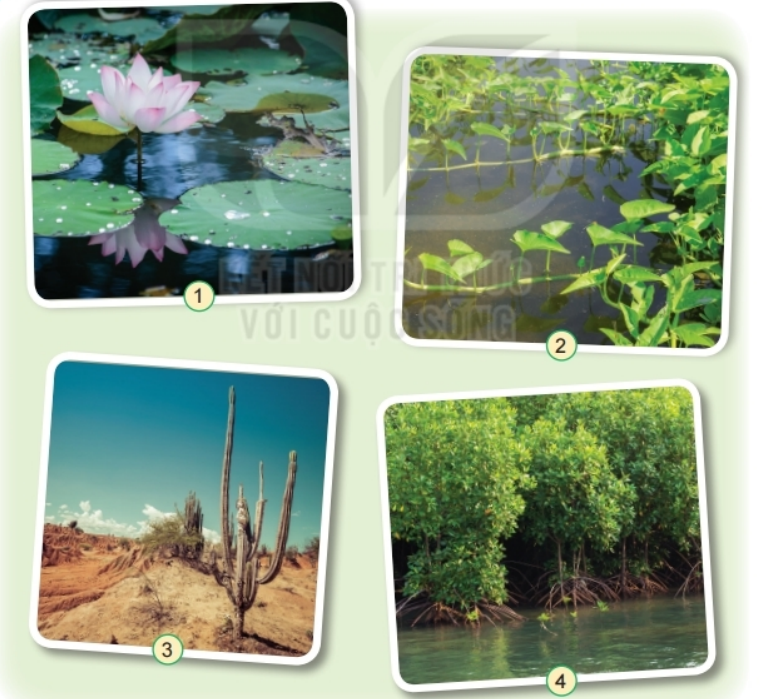 Sống dưới nước
Sống dưới nước
Sống dưới nước
Sống trên cạn
Những loại cây này sống ở trên cạn hay dưới nước
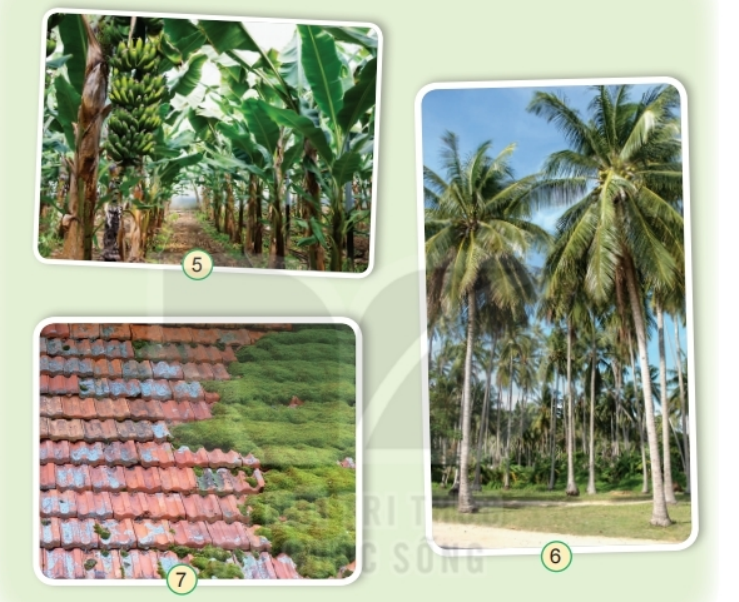 Sống trên cạn
Sống trên cạn
Sống trên cạn
Phân loại các cây em biết dựa vào môi trường sống,
 nơi sống
[Speaker Notes: Bài giảng thiết kế bởi: Hương Thảo - tranthao121004@gmail.com]
Bài tập về nhà
Chuẩn bị tranh ảnh về các cây cùng với nơi sống của chúng
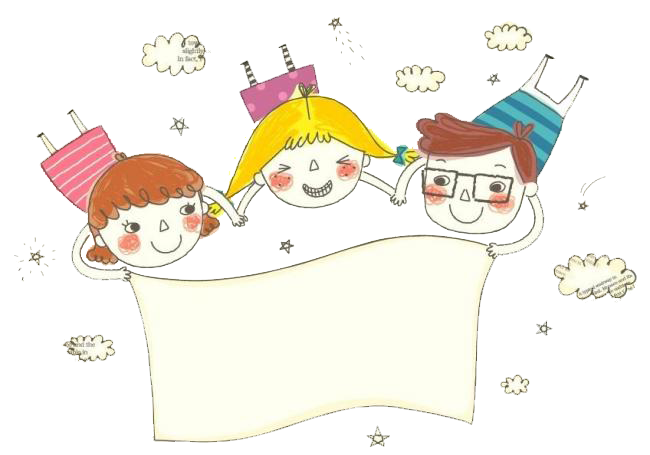 Củng cố bài học
[Speaker Notes: Bài giảng thiết kế bởi: Hương Thảo - tranthao121004@gmail.com]